JUBCOR
SAUDI ARAMCO BASE OIL COMPANY – LUBEREF
Corrosion Control Document- Vacuum Distillation Unit (VDU)
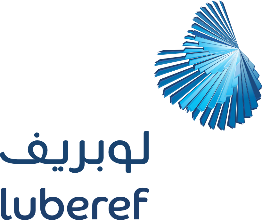 2024
CONFERENCE & EXHIBITION
INNOVATIVE SOLUTIONS FOR CORROSION CHALLENGES
Presented By: Mazen Bahuwayni
Jubcor Presentation
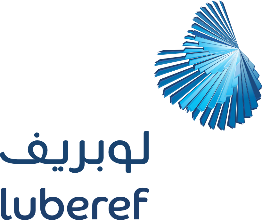 CORROSION MANAGEMENT PROGRAM  
VACUUM DISTILLATE UNIT
Executive Summary
Existing Refinery 
Process Description 
Major Corrosion Challenges
Corrosion Loops & Damage Mechanism
Corrosion Risk Assessment
Corrosion Control Methods
Inspection Plan
Corrosion Monitoring
Process Fluid Sampling
IOWs
CMP Dashboard & KPIs
Overview
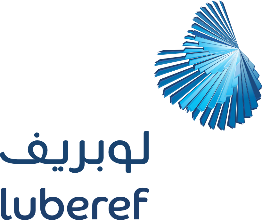 CORROSION MANAGEMENT PROGRAM  
VACUUM DISTILLATE UNIT
Dominant 
Damage Mechanism
Major Corrosion Challenge
Corrosion Monitoring & IOW
RBI Highlight
PCLs
MH Risk Equipment – 3
RBI for PCL Not evergreened 
Revised PCL to be used in RBI
No Online Monitoring – At present
Recommended areas for Minoring- 2
New Process Sampling established
IOW established
Sulfidation in Pre-Heat exchangers
NAC in Over flash Side Cut
NH4HS Corrosion in Stripper Feed HE
Erosion Corrosion in Vacuum Tower Inlet
Sulfidation 
Naphthenic Acid Corrosion NAC
NH4HS Corrosion 
Erosion Corrosion
Revision of PCLs
PCLs in VDU: 18 Nos
Executive Summary
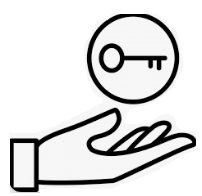 Key Initiatives  & Recommendations
Assessing and monitoring the Major Corrosion Challenges 
Monitoring the Important Process & Operation Parameters 
Effective implementation of the identified process sampling, Integrity Operating Window (IOW) and KPI 
To deploy and install Online Non-Intrusive Probes at Critical Locations Planned to be installed in the Coming TA
Proposed to Purchasing Separate Platform to Monitor IOWs
The RBI study for PCL should be Ever-greened using new identified CL
Mitigation plan has to be in place for MH risk equipment and to implement the RBI recommendation.
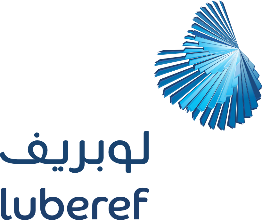 CORROSION MANAGEMENT PROGRAM  
VACUUM DISTILLATE UNIT
Simple Process Flow Diagram
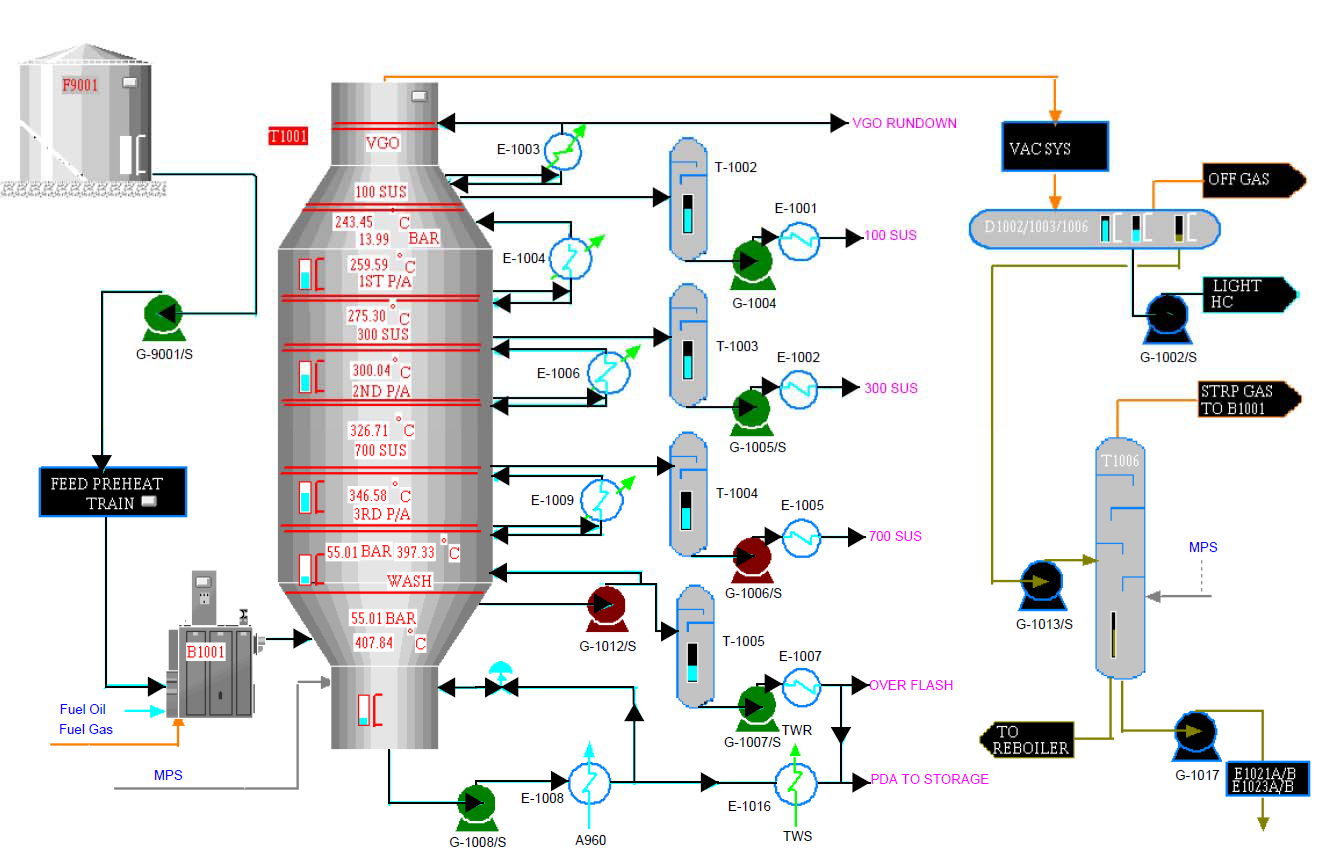 ARAMCO
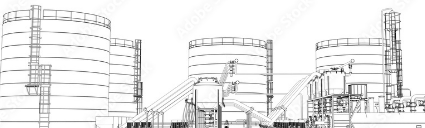 Process Description
RCO Feed Stock
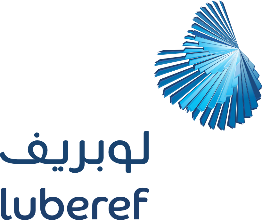 CORROSION MANAGEMENT PROGRAM  
VACUUM DISTILLATE UNIT
E-1002A – CS tube bundle suffered Sulfidation. In 2011 Upgraded to 5Cr, then replaced again in 2018 with in-kind material
Vacuum Column 700 Distillate Side Cut – From T-1001 bed#7 to T-1004 and to then next exchanger the connecting pipelines are 5Cr. In 2020, UT survey revealed erosion corrosion in T-1004 outlet piping section after G-1006.
1
5
6
7
8
Erosion Corrosion
Sulfidation
Major Corrosion Challenges
E-1021A – Tube side – sour water (mix of VDU OH and MLDW sour water). CS tube bundle replaced in 2011 due to internal corrosion. Repeated fouling and plugging was reported. Deposit was analyzed and revealed the presence of chloride and ammonium with sulfur.
Over flash Line – 9Cr from T-1001 to T-1005 and 5Cr from T-1005 to E-1007A. Complete 9Cr and 5Cr lines are replaced in 2014-2015 due to high corrosion. In 2018, high corrosion found in 5Cr and acceptable corrosion rate in 9Cr. Now all lines replaced to 9Cr
Major Corrosion Challenges
NAC & Sulfidation
NH4CL & NH4HS
2
E-1008C (5Cr) – Commissioned in 2013, in 2013 tube inspection reported high thickness reduction. MFL reported external pitting corrosion. Shellside fluid is VTB which has high sulfur content. So, it is recommended to evaluate and consider material upgrade to 9Cr.
E-1007A – In 2011 high corrosion rate was reported in the tube bundle (SA268 TP410) and channel head inlet location. The corrosion is anticipated might be due to crude change between 2011 & 2013. In 2018, re-tubing done for top row tubes.
Sulfidation
NAC & Sulfidation
3
Sulfidation
Erosion Corrosion
E-1020A (Brass tubes) – Top three rows suffered severe external corrosion due to hydro-carbon impingement. Exchanger is fixed bundle type so internal inspection can’t be done.
E-1009C (SS410) – Commissioned in 2013, in 2018 tube inspection reported 43% wall loss. Shellside operating temp around 340-380°C and process fluid is Feed.
4
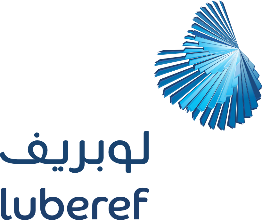 CORROSION MANAGEMENT PROGRAM  
VACUUM DISTILLATE UNIT
Essential Process Parameters
Trending of Critical Process Variable
PH: The overhead PH is controlled in the range from 5.5 -6.5 and normally it is maintained and rarely deviation occurred. No impact in the OH system integrity reported in the previous inspection.
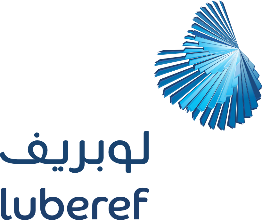 CORROSION MANAGEMENT PROGRAM  
VACUUM DISTILLATE UNIT
Corrosion Loop Identification and Marking
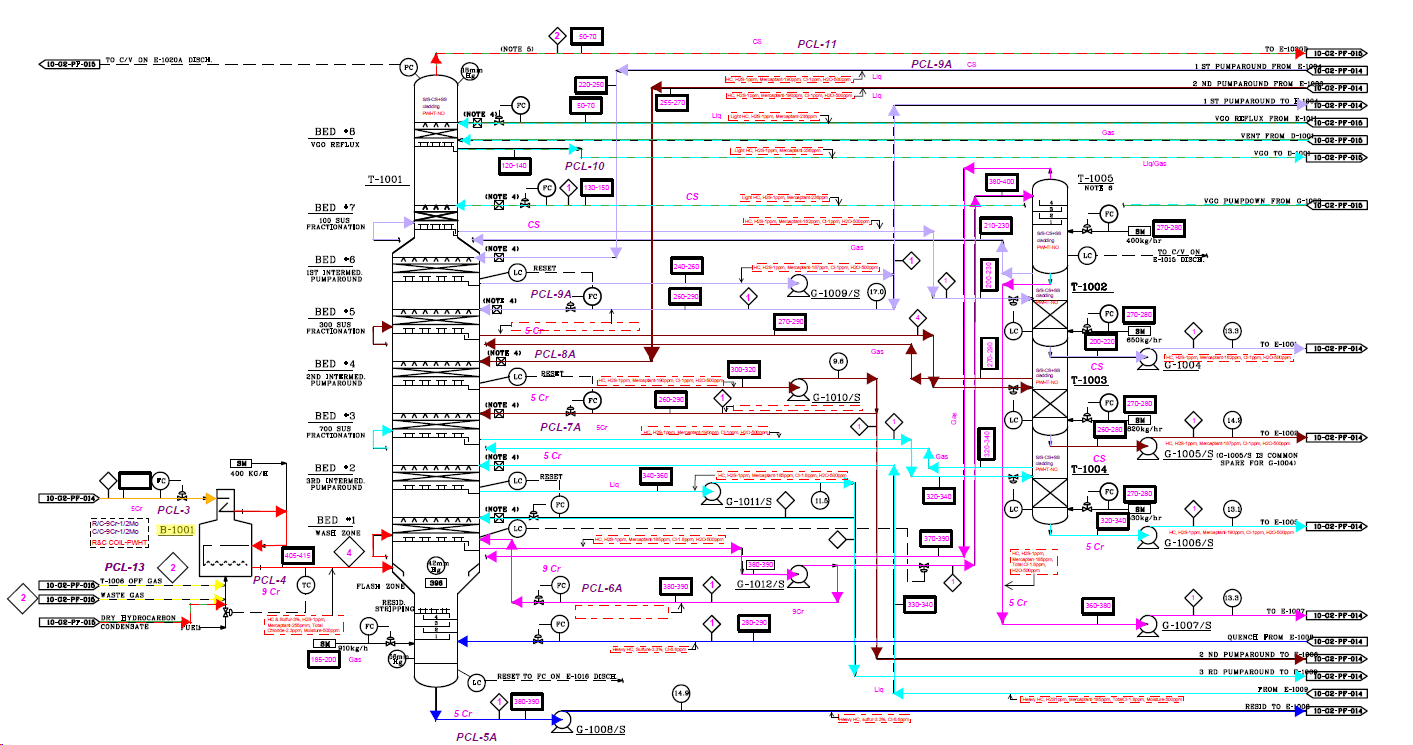 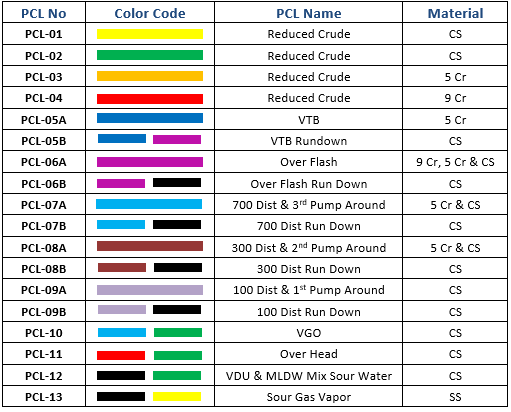 Corrosion Loops
Total no. of Corrosion Loops - 18
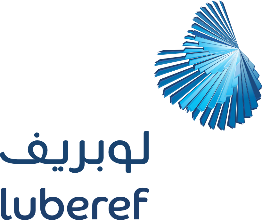 CORROSION MANAGEMENT PROGRAM  
VACUUM DISTILLATE UNIT
Corrosion Loop Identification and Marking
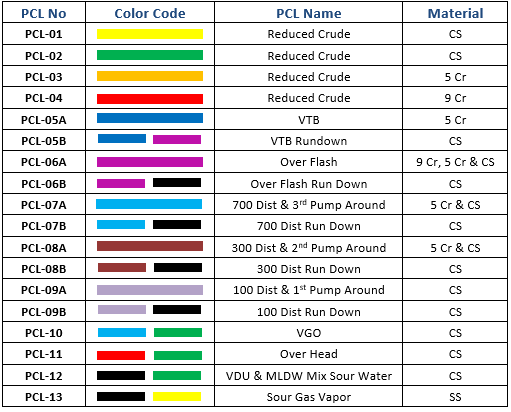 Corrosion Loops
Total no. of Corrosion Loops - 19
Slide 23
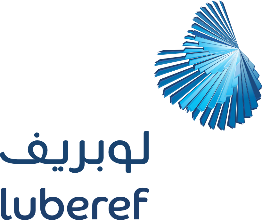 CORROSION MANAGEMENT PROGRAM  
VACUUM DISTILLATE UNIT
Identified Damage Mechanism
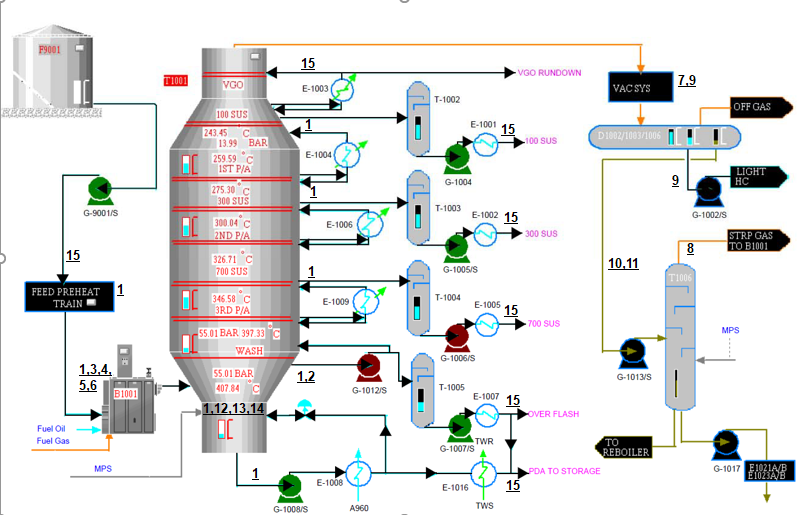 Sulfidation
NAC
Localized Overheating
Creep
Softening
Refractory Damage
HCL Corrosion
CL-SCC
Wet H2S DM HIC, SOHIC & SSC 
Sour water corrosion
NH4HS
Erosion Corrosion
Vibration induced Fatigue
885(F) or 475(C) Embrittlement
CUI
Damage Mechanism
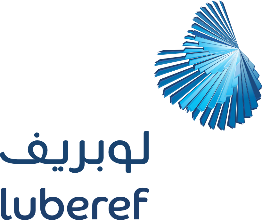 CORROSION MANAGEMENT PROGRAM  
VACUUM DISTILLATE UNIT
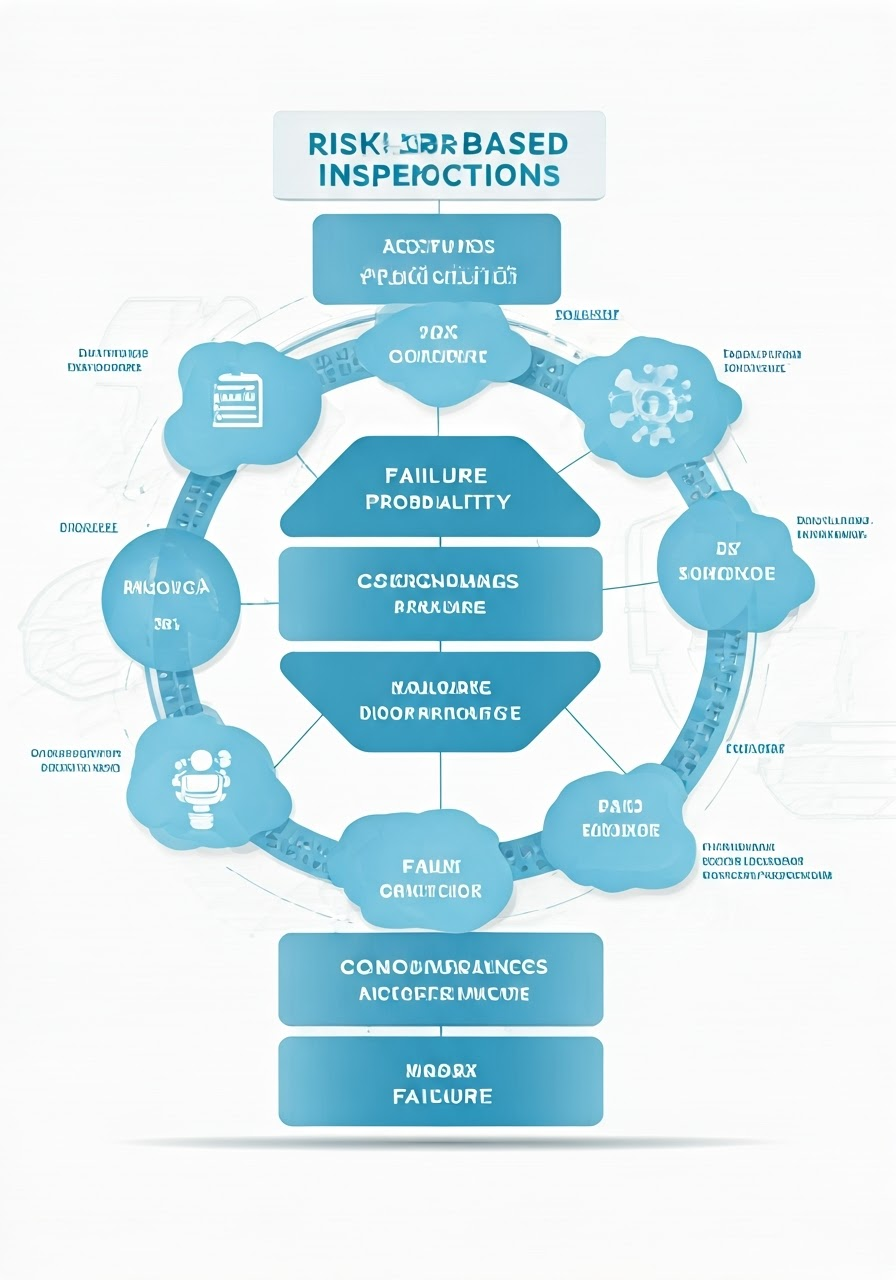 Equipment Risk Ranking
Corrosion Risk Assessment
PCL Risk Ranking
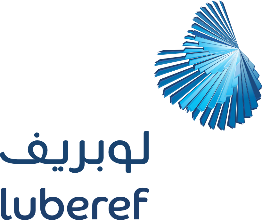 CORROSION MANAGEMENT PROGRAM  
VACUUM DISTILLATE UNIT
Chemical Injection
2.5 liter / hr of Morpholine is injected in the medium stream line entering into the vacuum ejector J‐1001 A/B/C/D to maintain the pH around 6.5 in the sour water feed to T‐1006. Sample collection at E‐1021 is done on daily basis to ensure the pH is around 5.5‐6.5 which also ensures that the dosing adequate.
Corrosion Control Methods
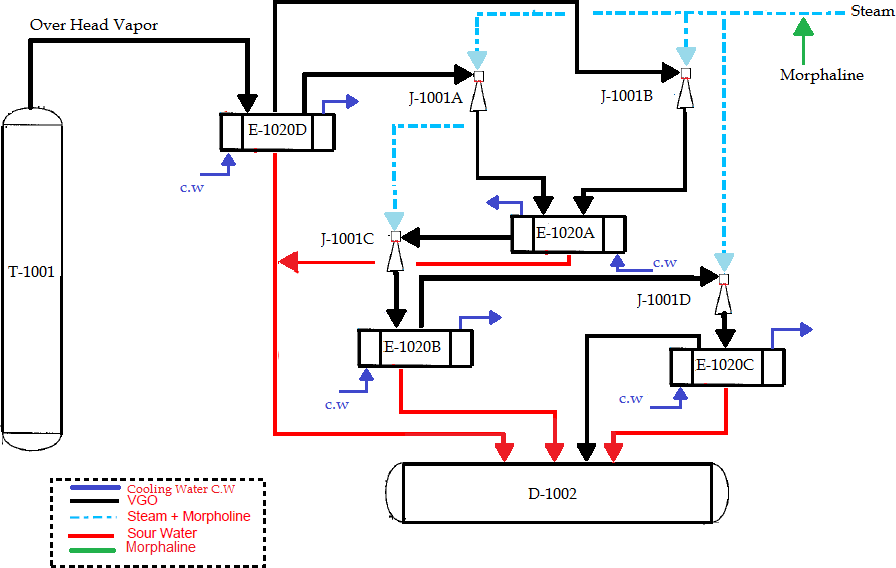 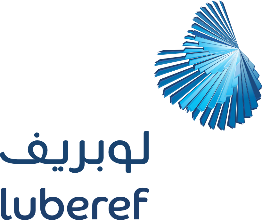 CORROSION MANAGEMENT PROGRAM  
VACUUM DISTILLATE UNIT
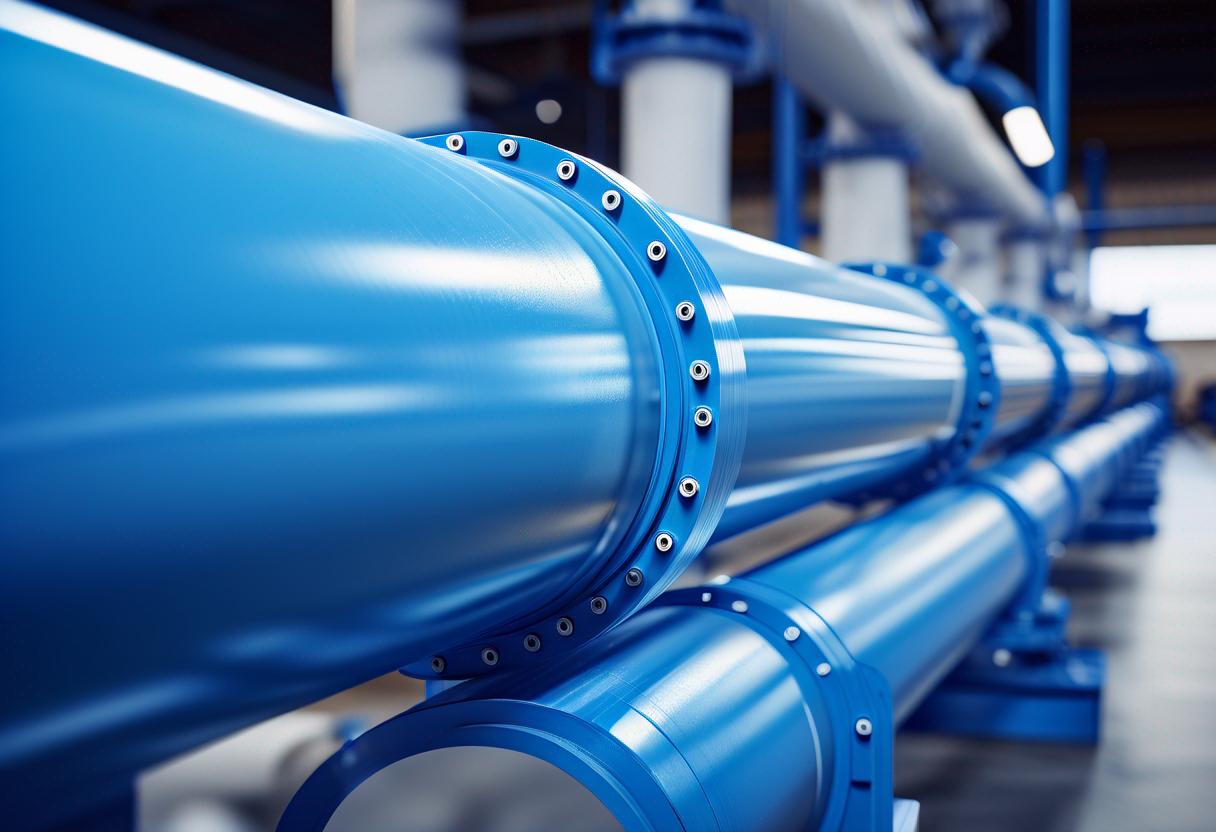 Coating & Internal Lining
All equipment and piping are coated as per SAES-H-001 “Coating Selection and Application Requirements for Industrial Plants and Equipment” and SAES-H-002 “Internal and External Coating for Steel Pipelines and Piping”
Corrosion Control Methods
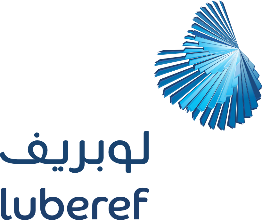 CORROSION MANAGEMENT PROGRAM  
VACUUM DISTILLATE UNIT
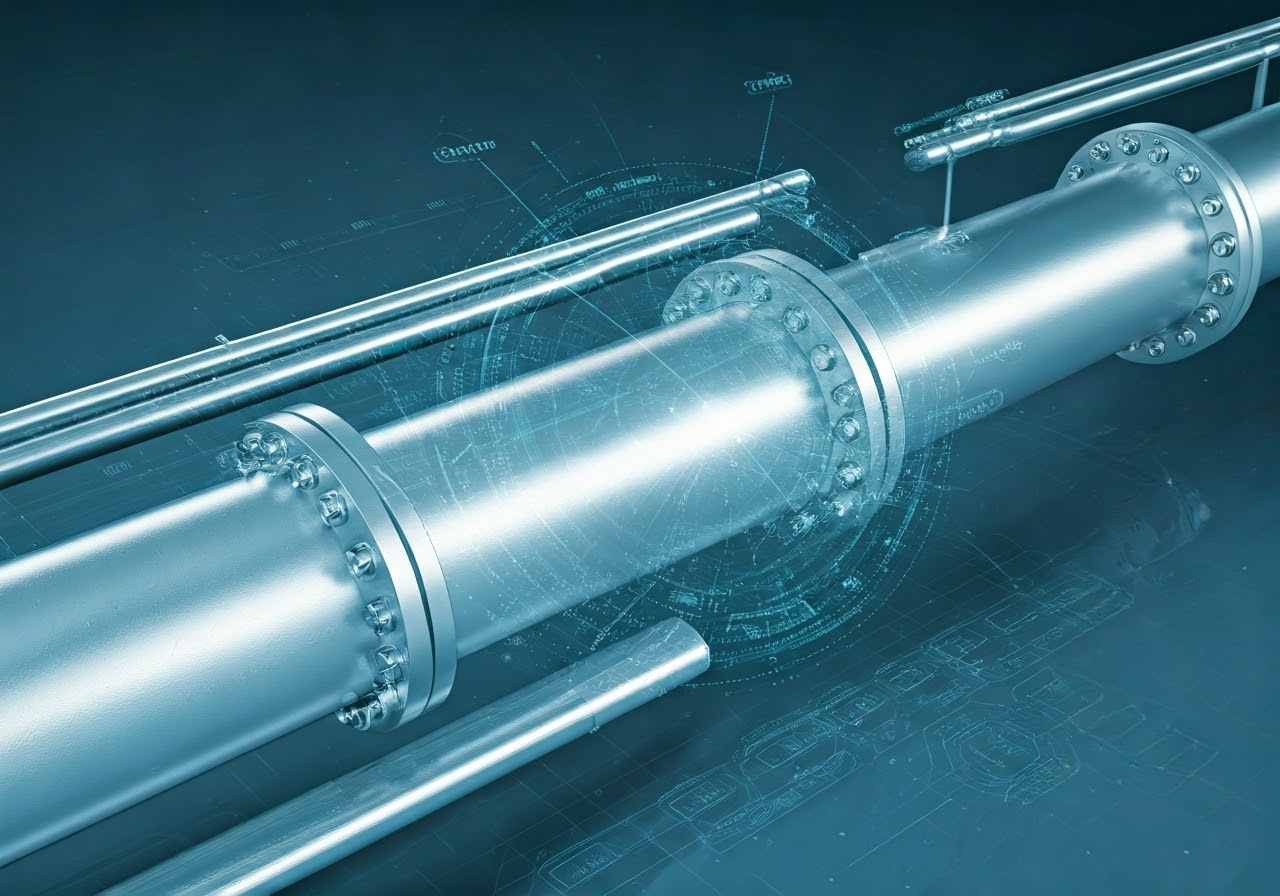 Cathodic Protection
C.P surveys are being done according to Luberef’ s procedure lub-CP-001 which is prepared based on SAES-X-400 & SAES-X-600
C.P For Piping
Corrosion Control Methods
C.P Equipment
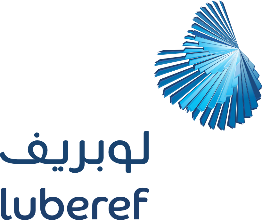 CORROSION MANAGEMENT PROGRAM  
VACUUM DISTILLATE UNIT
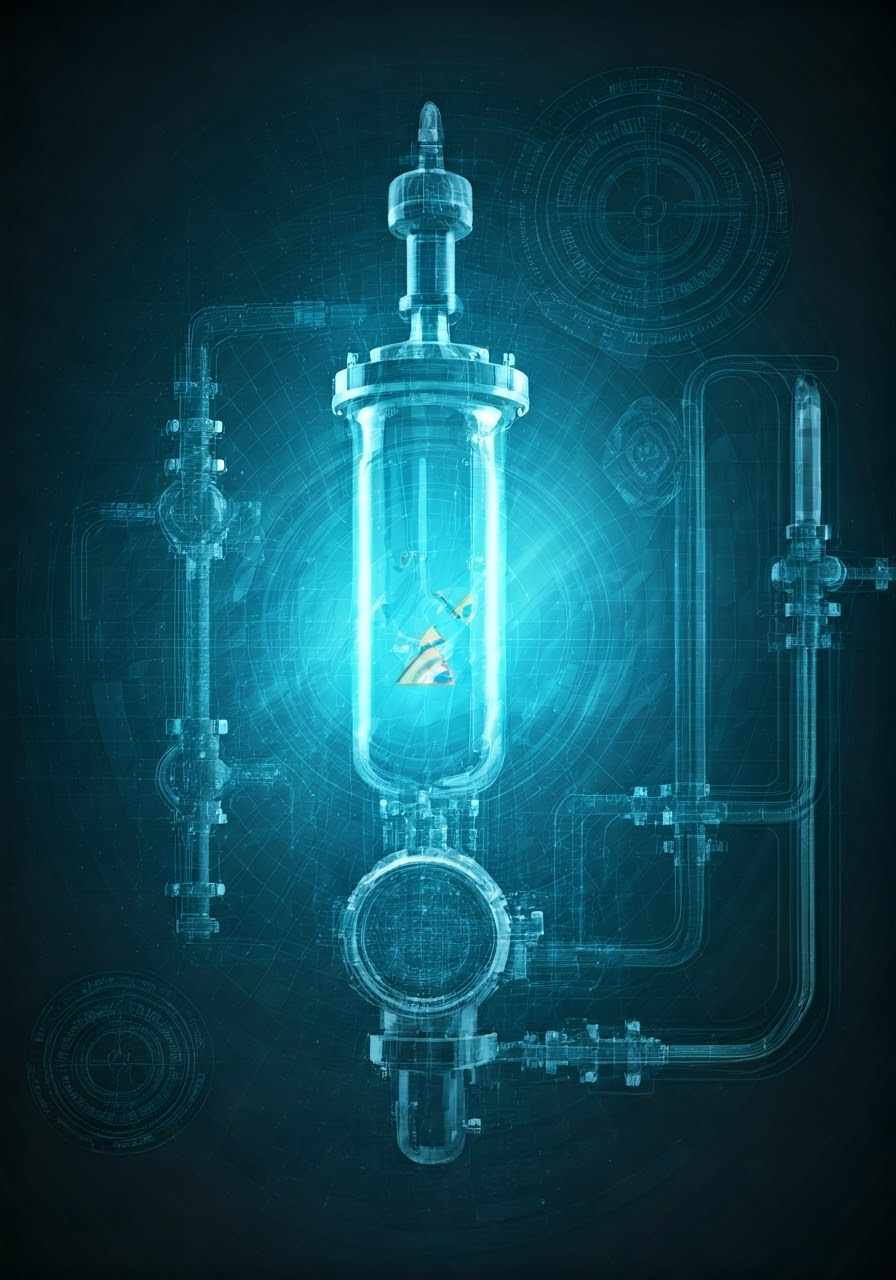 Inspection Plan
On-stream Inspection is a non-intrusive inspection performed using NDT to establish the suitability of the equipment and piping for continued operation. 
The frequency of the inspection for equipment and piping are as per RBI study.
Equipment IP
Inspection Plan
Piping Corrosion Loop IP
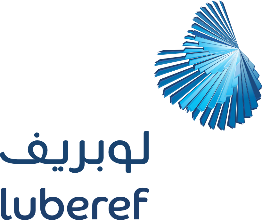 CORROSION MANAGEMENT PROGRAM  
VACUUM DISTILLATE UNIT
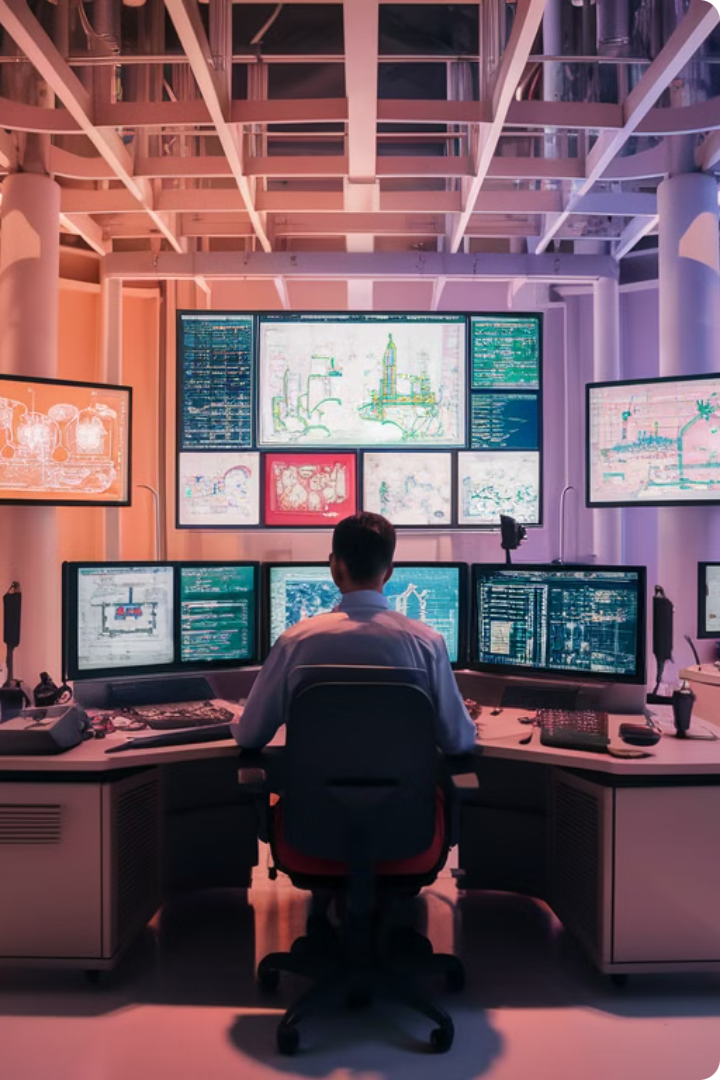 Corrosion Monitoring
VDU relies on OSI and process sampling for corrosion monitoring, as there are no online corrosion monitoring devices installed.
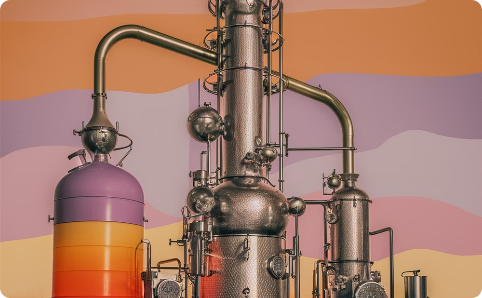 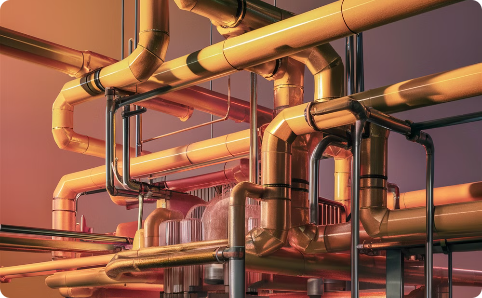 Corrosion Monitoring
Vacuum Tower Overhead
Over Flash Side Cut Stream
The vacuum tower overhead is a critical unit area under frequent corrosion monitoring.
The over flash side cut stream is also a critical unit area that requires frequent corrosion monitoring.
CORROSION MANAGEMENT PROGRAM  
VACUUM DISTILLATE UNIT
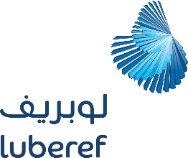 Proposed Sample Analysis
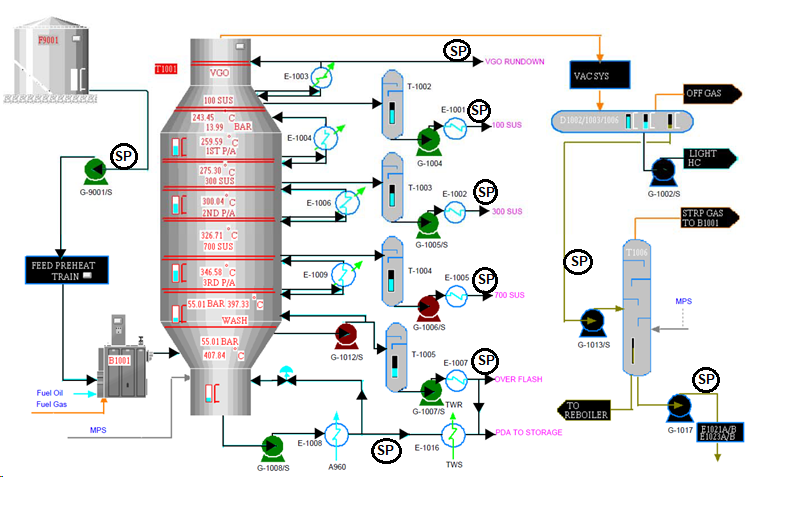 Process Fluid Sampling
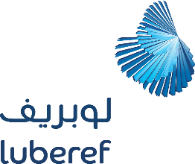 CORROSION MANAGEMENT PROGRAM  
VACUUM DISTILLATE UNIT
Integrity Operating Window (IOW)
Several Integrity Operating Windows (IOWs) have been identified for VDU. These IOWs includes process variables with established limits, measurement method, frequency, category, urgency, consequence and required action to remedy they deviation. 
Below are the few sample of IOW
Integrity Operating Windows
CORROSION MANAGEMENT PROGRAM  
VACUUM DISTILLATE UNIT
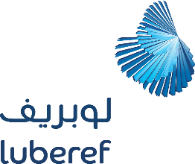 Integrity Operating Window (IOW)
Integrity Operating Windows
CORROSION MANAGEMENT PROGRAM  
VACUUM DISTILLATE UNIT
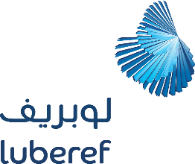 Integrity Operating Window (IOW)
Integrity Operating Windows
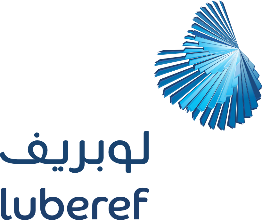 CORROSION MANAGEMENT PROGRAM  
VACUUM DISTILLATE UNIT
Dashboard & KPIs
The dash board provide a list of specific key performance indicator (KPIs) through the relevant monitoring systems to adequately manage corrosion performance at Luberef VDU . Compliance and deviation, pertinent to each performance measure could be illustrated through a traffic light system.
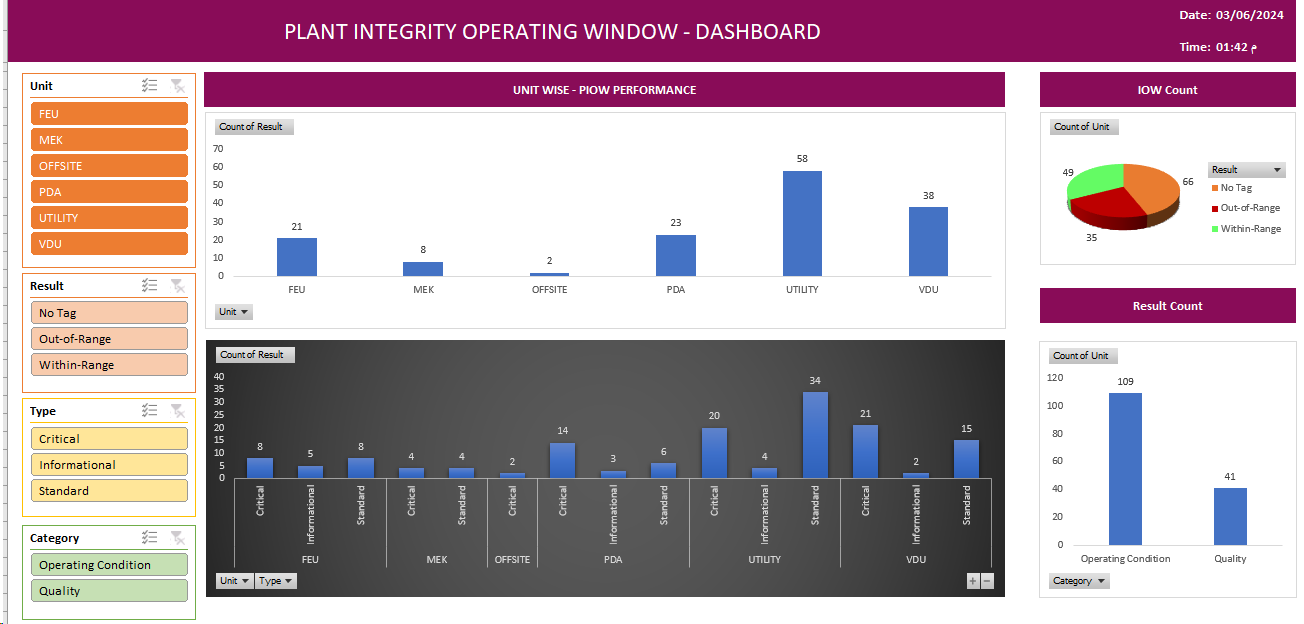 CMP Dashboard & KPIs
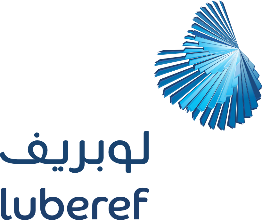 CORROSION MANAGEMENT PROGRAM  
VACUUM DISTILLATE UNIT
Key Recommendations
Recommendations
JUBCOR
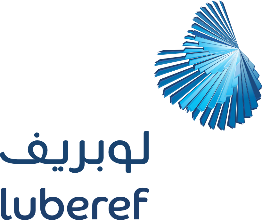 2024
CONFERENCE & EXHIBITION
INNOVATIVE SOLUTIONS FOR CORROSION CHALLENGES
THANK YOU
Reach out.
phone: 
00966122296594
Email:
BahuwayniM@luberef.com
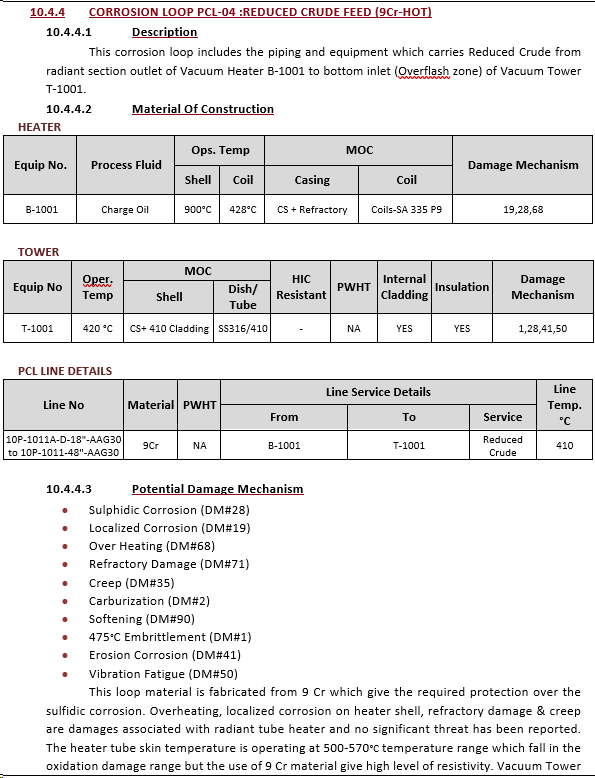 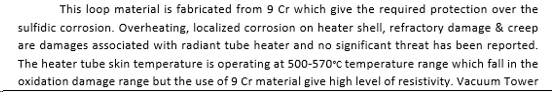 23